Logók- Keresd meg a találmányok/feltalálók működő cégeit, utódszervezeteit!
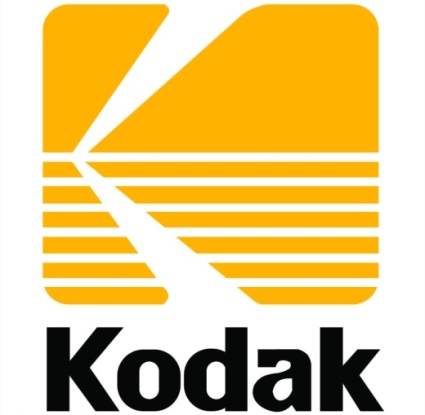 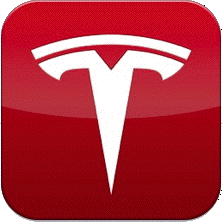 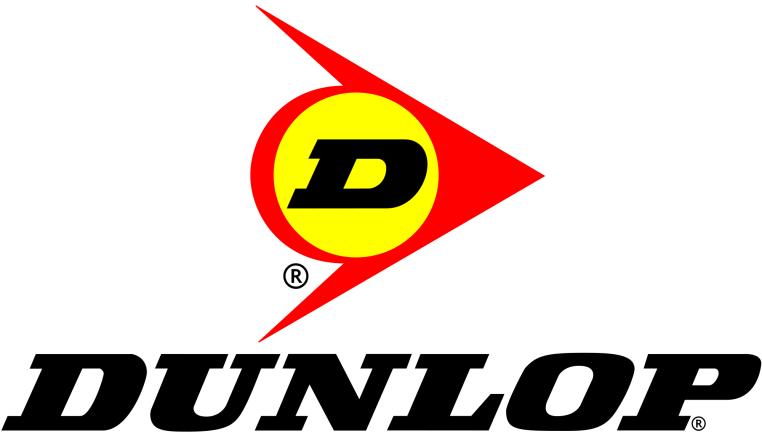 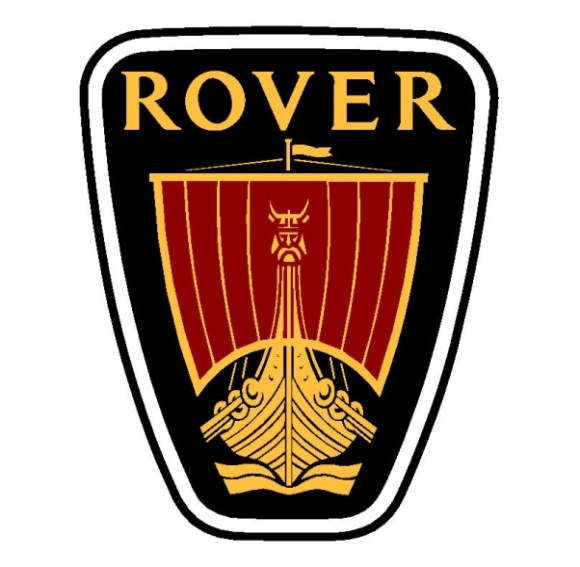 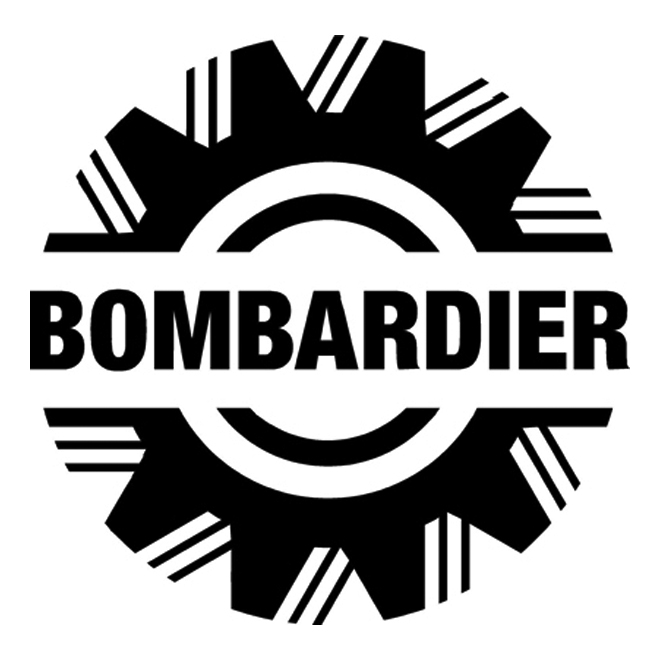 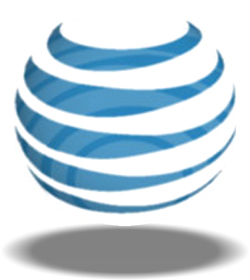 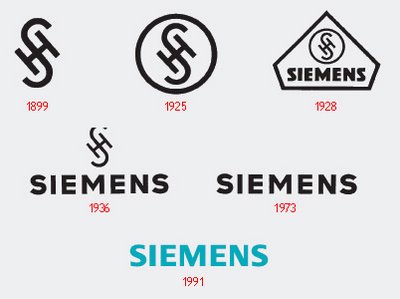 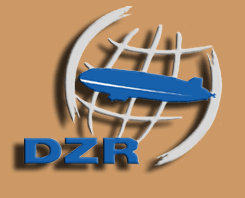 Cég neve
Cég utódja: 
Mit gyárt:
Találjatok rá az interneten az utódcégek magyar weboldalára (vagy Wiki) és  adjátok meg az adatokat!
Az első három verseny strapabíró gumikkal (év):
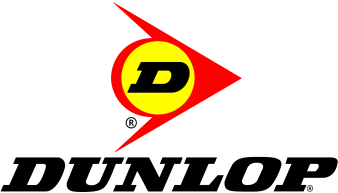 A mostani  Land Rover gyártók nemzetisége:
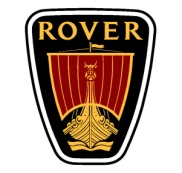 Curtiss két rekordja: első repülés: 64 mérföld/per óra sebesség, 1910: átrepül Manhattan felett és megkerüli a Szabadság-szobrot
A cég önálló laboratóriumában 1925-tól kifejlesztett találmányok (Bell Labs):
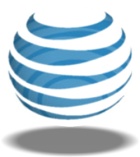 Ekkor történt Európa és India, illetve Európa és Amerika közötti kommunikáció kiépítése: 			  (év)  	           (év)
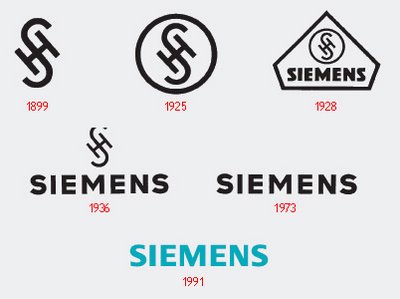 Mi indokolja a cég elnevezését a gyártás szempontjából?
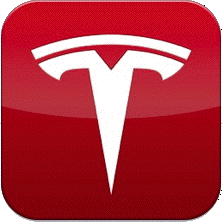 Milyen digitális megoldásokat kínál a magyarországi Kodak cég?
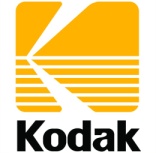 Keressétek meg a Szellemi Tulajdon Nemzeti Hivatalának adatbázisában a jelenleg is érvényes védjegyek legfrissebb bejegyzését, egy lejárt szabadalmat és egy mai napig oltalom alatt álló a szabadalmat!
Keresőszavak: Kodak, Dunlop, Siemens, stb.
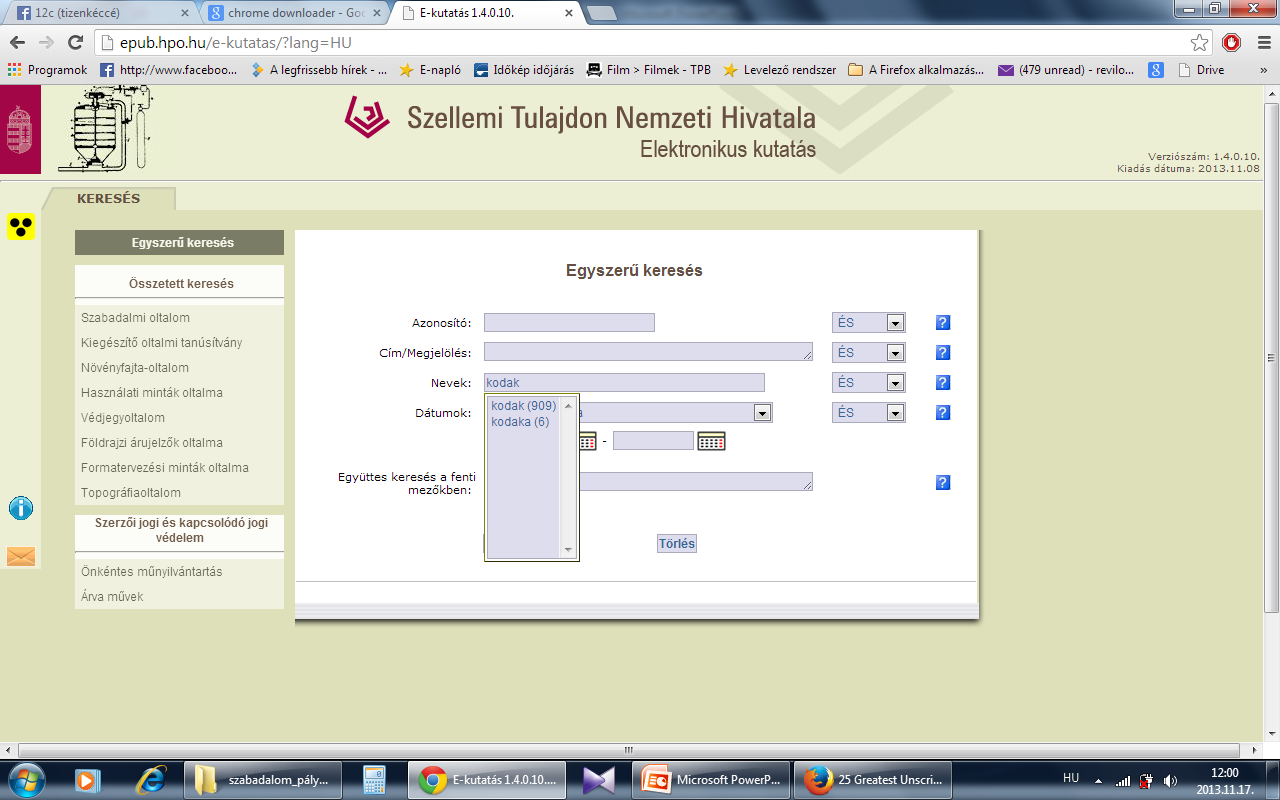 http://epub.hpo.hu/e-kutatas/?lang=HU
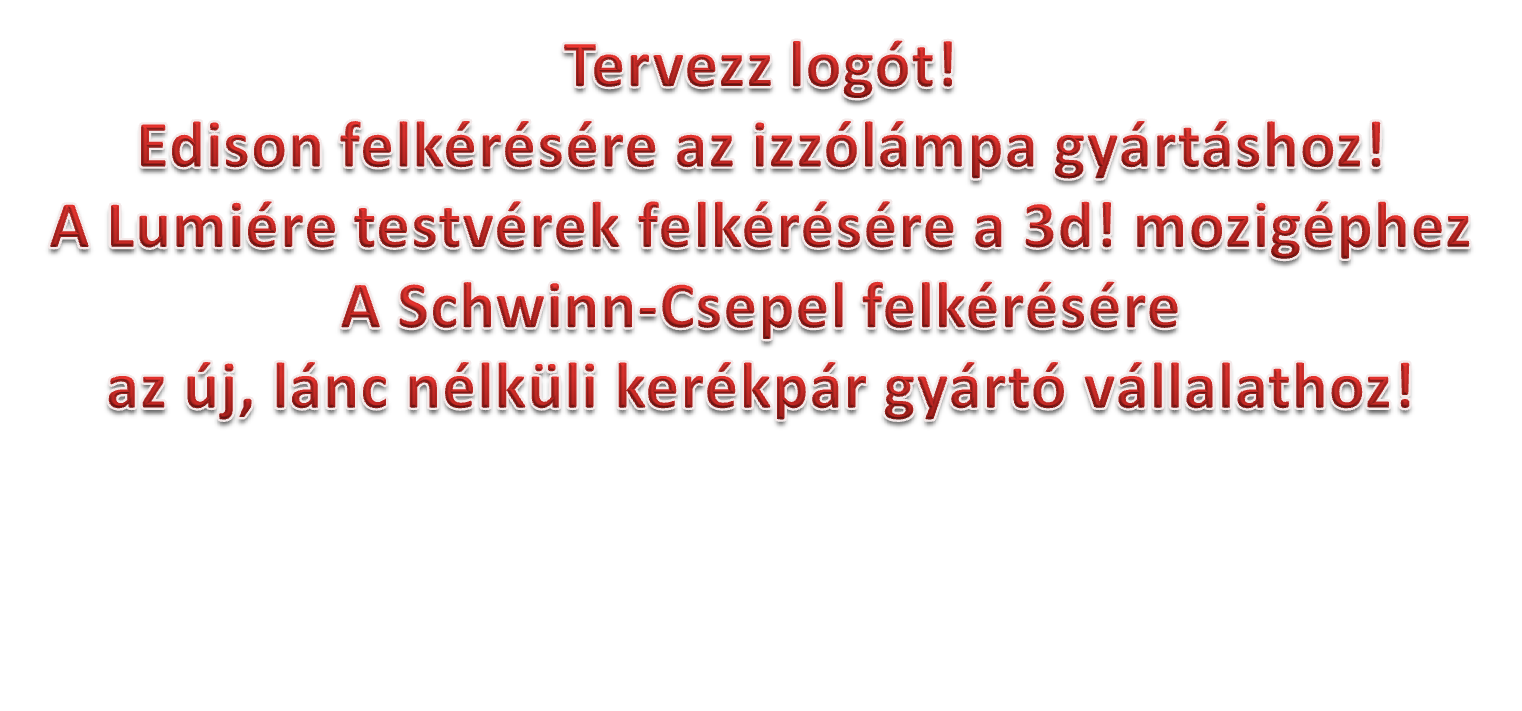 Betűk és képek, ábrák kombinációját használd!

- A felhasznált színek legyenek kapcsolatban az adott termékkel!